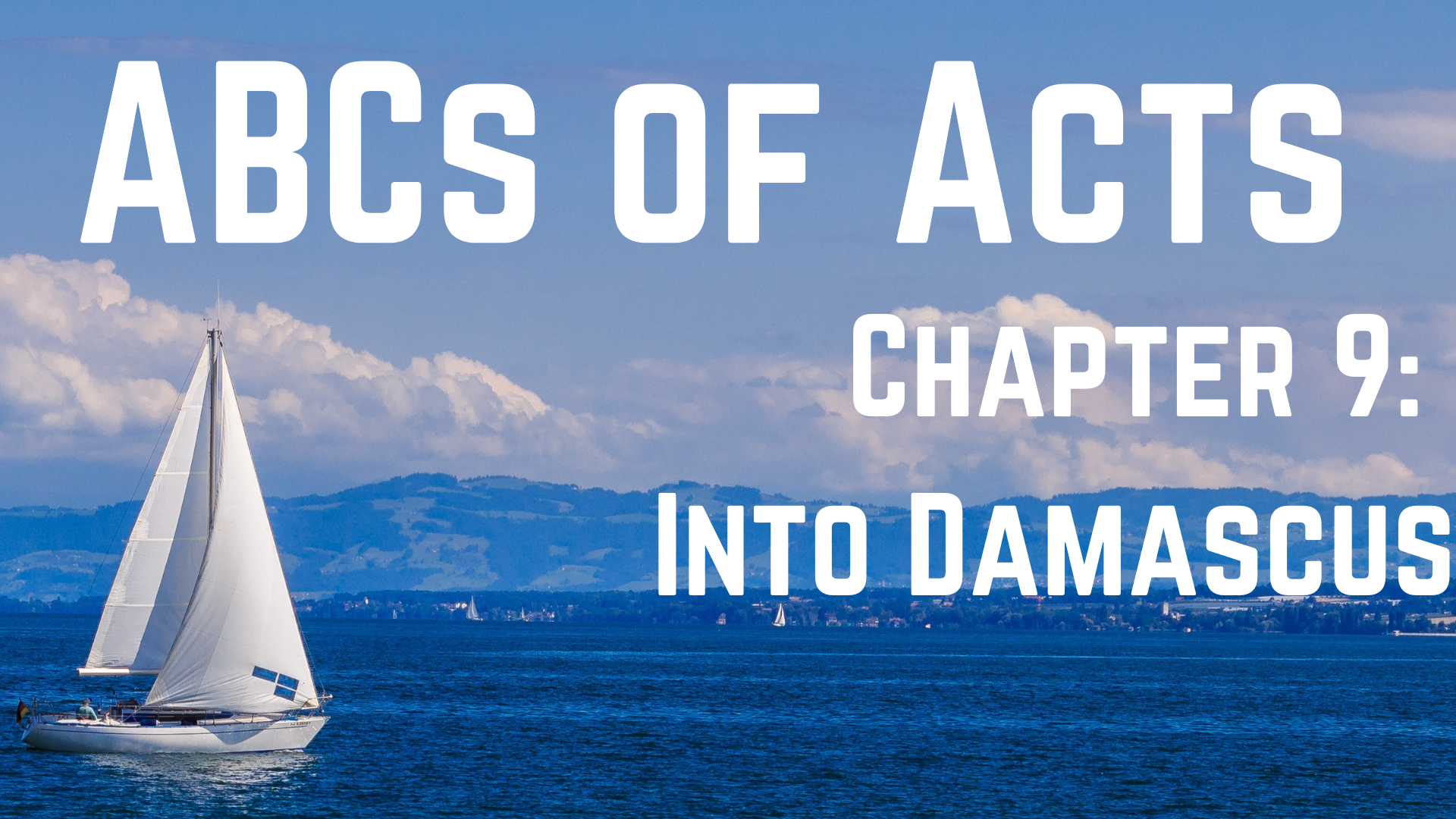 Into Damascus
Barclay: “Most famous conversion story in history.”
Roberts: “One of the most important events in human history.”
Paul retells in chapters 22 and 26.
1. Conversion							  1-19
1: Saul born to Jewish parents in Tarsus, capitol of Cilicia, of tiny Benjamin; named for king, “called of God.” Roman citizenship and wealth; Pharisee: very strict. Raised on OT, writings include over 200 ref. from almost all OT books. Occupation: tentmaker. May have been a member of the Sanhedrin council.
1. Conversion							  1-19
2: Damascus had a large Jewish pop. and many synagogues, 140 mi NNE of Jerusalem, 1 week trip by foot. 
1st time “the way” refers to Christianity, a fav. expression of Luke; Sanhedrin could punish, all Jews worldwide subject to HP, under Roman Law all Chr. were Jews
1. Conversion							  1-19
3: noon (22:6), last day of journey, Saul’s world turned upside down
4: no room for doubt; heard Heb. dialect, in Luke’s writings, double name means someone is in trouble (Lk. 10:41, 13:34, 22:31). Pricks: goads, long pointed stick tipped with iron used to prod animals
5: followers claimed Jesus was alive – right!
1. Conversion							  1-19
6: must: strong word, not optional. God’s plan is for people to tell people how to be saved, not Jesus.
7: companions heard, did not understand
8: led into the city as a sorrowing sinner
9: Day 1: Lord appeared to Saul; D2: day after appearance; D3: Ananias came to Saul
1. Conversion							  1-19
Fasted as a sign of penitence: Jonah 3:7; Saul was left in the dark (literally, spiritually, intellectually) for 3 days.
10: Ananias: “Jehovah is gracious”
11: Straight St. still exists in Damascus, 1mi.; Judas’ home: where Saul was probably going
12: Ananias told in a vision about a vision
13: reluctance; 1st use of saints for Christians
1. Conversion							  1-19
14: Ananias had received word of Saul’s auth.
15: For the Lord, “no is not an answer.” Vessel:  instrument, valuable container filled w/ precious contents. 1st mention Gentiles in plan.
16: agony: not a false picture. “When the Lord calls us to serve, He calls us to suffer.” Roper; 2 Tim. 3:12
1. Conversion							  1-19
17: brother: Jewish designation, not Chr.
18: immediately regained sight; commanded to be baptized, 22:16, and immediately was!
19: regained strength; Saul spent rest of his life spreading the faith he had once tried to destroy.
2. Labors							    20-31
20: next Sabbath day Saul in synagogue; 1st time preached as “Son of God”
21: amazed at the message
22: moved from milk to meat; baffled Jews by proving Jesus is the Christ
23: returned from Arabia (Gal. 1:17), former allies now sought to put him out.
2. Labors							    20-31
24: word of execution plan reached Saul; see his notes on this in 2 Cor. 11:32
25: escaped through a window, 2 Cor. 11:33
26: passing the place where the Lord appeared to him 3 years earlier (Gal. 1:18) (year appeared, last year, this year), desired to be with fellow Chr., a man without a friend in Jerusalem.
2. Labors							    20-31
27: Barnabas takes up for Saul; last mention of apostles alone as leaders of Jer. Church
28: stayed w/ Peter, Gal. 1:18
29: Hellenistic synagogue the most dangerous place Saul could be
30: providentially plot known again; back home
31: progress report: church existed, enjoyed peace, grew, encouraged
3. Journeys						    32-43
Early church glimpse here; “The Acts of Peter, Ac. 9:32-11:18” nothing on him since ch. 5 save going to Samaria
32: regions: Judea, Samaria, Galilee; Lydda: 26mi NW of Jerusalem, OT: Lod
33: Aeneas GK name, possibly Hellenistic Jew, don’t know if Chr. or not; Dr. Luke: paralyzed for 8 years
3. Journeys						    32-43
34: “Get up and make your bed!” immediate healing
35: entire area took notice of the healing, and they obeyed the Lord
36: 12mi W, seacoast town of Joppa, Jaffa today, a suburb of Tel Aviv; Tabitha: 2nd named woman since Pentecost (Sapphira), means gazelle; serving others
3. Journeys						    32-43
37: 1st mention of member dying naturally; code: burial had to be the same day
38: word quickly got to Peter; no mention of raising from the dead yet
39: wearing what she had made for them
40: 1st recorded apostle raising from dead; Peter may have remembered how Jesus raised: Mk. 5:40, Lk. 8:51; immediate, complete, convincing
3. Journeys						    32-43
41: Peter shows her alive to all; logic: 1. healing Tabitha no harder than healing Aeneas; 2. Dorcas had no faith to be healed; 3. raising not the climax of the story
42: end result: many believed
43: Simon Peter stayed with Simon the Tanner and sets up ch. 10
Lessons:
The “chief of all sinners” (1 Tim. 1:15) became a Christian. God was willing to forgive him, and He is willing to forgive you, too!
Immediately after Saul was baptized, he went to work for the Lord. We need to begin laboring for Him and keep going until our last breath.
Although there is no miraculous healing today, we can read those recorded and believe just like the crowd did!
Tabitha’s works were remembered in her death. Our works for the Lord will be remembered as well, Rv. 14:13
Sermon © 2023 Justin D. ReedPresentation © 2023 Justin D. Reed

Provided free through Justin Reed’s Bible ResourcesPost Office Box 292, Woodbury TN 37190thejustinreedshow.com/bibleresources

“To God be the Glory!”
359